Affirmation
Module 4 — Counseling de motivation
Pays, Année
Nom du facilitateur
Titre du facilitateur
[Speaker Notes: Notes pour les facilitateurs : un risque majeur dans cette séance est que les participants puissent confondre « affirmation » et encouragement de tous les comportements, attitudes, traits personnels ou intentions d'un client. Il est important de faire une distinction entre affirmer de manière appropriée et encourager par inadvertance les comportements, attitudes ou croyances que le programme incite les clients à modifier. L'utilisation d'une approche centrée sur le client exige que nous reconnaissions la liberté de choix et l'autonomie personnelle des clients – mais cela ne signifie pas que nous devons affirmer tous les choix.
La prochaine compétence que nous couvrons durant cette session est l'affirmation. Cette compétence est similaire à la réflexion dans la mesure où elle consiste en de courtes déclarations qui peuvent aider à faire avancer une conversation – mais l'affirmation a un but précis.
Lisez à haute voix l'exemple suivant :
Dan est un professionnel du sexe qui a généralement plusieurs partenaires par jour et qui a parfois des relations sexuelles sans préservatif lorsque ses clients paient plus cher. Vous l'invitez dans un bar parce que vous voulez lui parler de la façon de se protéger, mais il vous dit qu'il ne peut pas vous rencontrer parce qu'il a récemment arrêté de boire, car il lui est plus difficile de négocier des préservatifs lors de rapports sexuels – et le fait d'être dans un bar lui donne envie de boire. Il a eu de multiples IST ; ces dernières reviennent sans cesse parce qu'il ne termine jamais son traitement. Il refuse également de faire un test de dépistage du VIH parce qu'il dit qu'il se sent bien. 
Si Dan était votre client, que lui diriez-vous ? 
Certains participants se concentreront immédiatement sur les comportements à risque de Dan – il n'utilise pas de préservatifs, il ne termine pas son traitement contre les MST, il refuse de se faire dépister. Si personne ne le mentionne, demandez aux participants:
Est-ce que vous voyez un comportement positif de Dan qui mérite d'être noté?]
Affirmer
Aide à :
Accentuer ce qui est positif
Reconnaître et apprécier la valeur intrinsèque du client en tant qu’être humain
Engager, soutenir, et encourager
Peut :
Réduire l’attitude défensive
Accroître l’ouverture
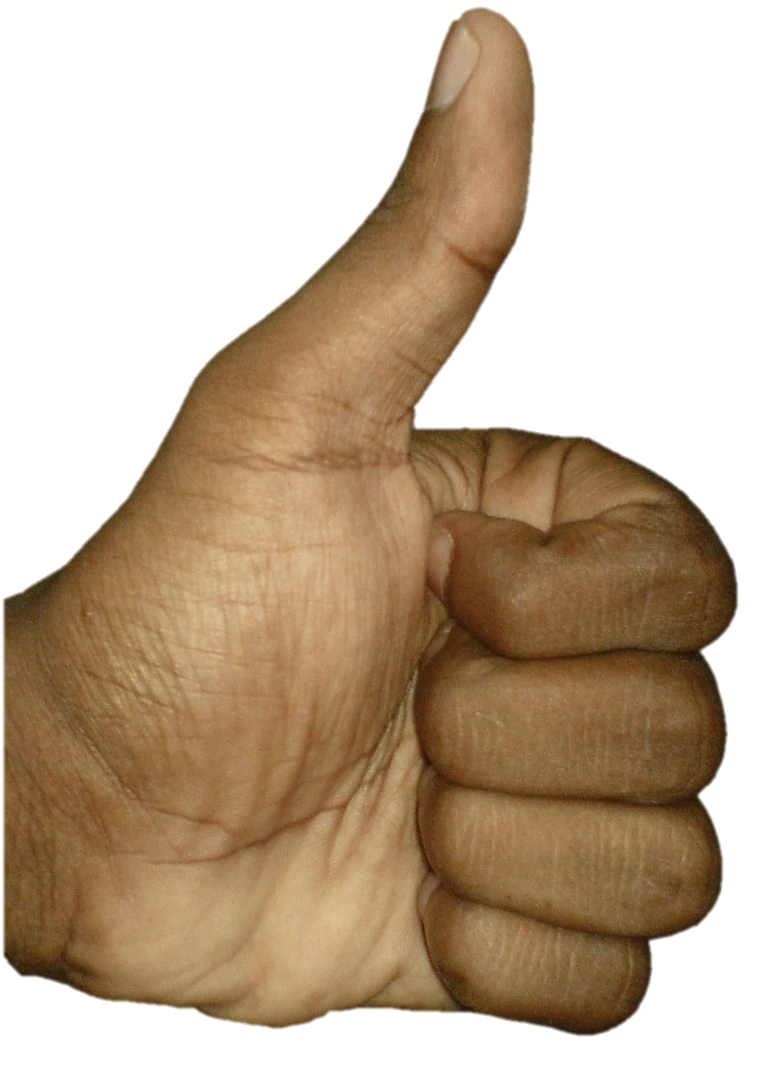 [Speaker Notes: Est-ce que quelqu'un pourrait expliquer au groupe ce qu'est une affirmation?
Apres réponses des participants, expliquez au besoin :
 Les réponses possibles sont les suivantes :
Apporter à quelqu'un un soutien émotionnel ou un encouragement
Renforcer les aspects positifs
Proposer une affirmation signifie mettre en avant les aspects positifs de nos clients - comme Dan, avec sa récente décision d'arrêter de boire, ce qui montre qu'il se soucie de sa santé. De nombreux éducateurs/conseillers peuvent passer la majorité de leur temps à se concentrer sur les « mauvais » comportements de leurs clients, et reconnaissent rarement les aspects positifs de leurs choix, changements ou intentions.
Cela peut être difficile si quelqu'un vous dit toujours ce que vous pouvez faire de mieux. L'affirmation peut vous aider à développer des rapports positifs avec vos clients en vous appuyant sur leurs succès. Elle peut également réduire l’attitude défensive des clients et les rendre plus ouverts à un feedback constructif. Au fond, l'affirmation est une question d’empathie, car elle reconnaît la valeur d'une personne, même si elle n'adopte pas systématiquement des comportements idéaux.]
Types d’affirmations (1)
Commentez quelque chose de positif sur la personne, ses intentions, ses actions ou ses compétences
« Vous prenez votre vie en main et prenez des décisions difficiles. »
« Vous aviez de grandes intentions, même si cela ne s’est pas passé comme vous vouliez. »
« Merci d’être venu aujourd’hui. Cela montre à quelle point vous êtes engagé. »
« Vous vous êtes découragé, mais vous avez décidé de réessayer. Vous êtes persévérant. »
[Speaker Notes: Il y a différentes façons d'affirmer. 
Pousser diapo
Pourriez-vous me donner des exemples de choses que vous pourriez affirmer à propos d'un client (ou d'un ami/membre de la famille/partenaire)?
 Vous pouvez faire un commentaire positif sur les intentions ou les actions d'une personne.
Vous pouvez faire un commentaire sur des traits ou des compétences positives. 

S’il n’y a pas de retour, vous pouvez proposer : Essayez de penser à une conversation que vous avez eue avec un des utilisateurs de vos services.]
Types d’affirmation (2)
Recadrer les actions ou la situation du client sous un jour positif
« Vous vous sentez mal de ne pas vous être tenu à votre programme et d’être allé à la gym seulement deux fois. Ce qui me frappe c’est la différence entre aujourd’hui, et quand vous avez commencé il y a deux mois ou vous ne faisiez pas d’exercices du tout. »
[Speaker Notes: Vous pouvez même reformuler un négatif en positif – c'est-à-dire : « Vous n'avez pas encore réussi à arrêter de fumer, mais vous continuez à essayer, parce que vous vous souciez vraiment de votre santé ! »
Avant d'avancer à la diapositive 5, demandez : 
Quelle est la différence entre l'affirmation et l'éloge ?]
L’affirmation n’est pas une éloge
Affirmer n’est pas faire les éloges
Éviter les affirmations qui commencent par « je » (le prestataire)
Tout comme une bonne réflexion, une bonne affirmation se concentre sur le «vous» (le client)
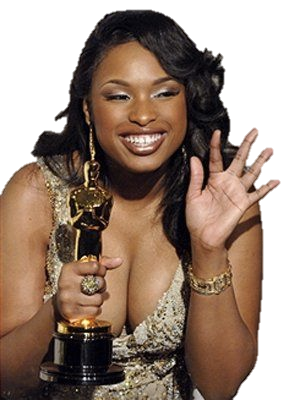 [Speaker Notes: Quelle est la différence entre l'affirmation et l'éloge ?
Réponse possible : la différence n'est pas immédiatement évidente, mais l'affirmation n'est pas la même chose que les éloges. Affirmer, c'est présenter les faits – reconnaître la valeur de notre client, de ses comportements ou de ses intentions. Cette valeur existe, que nous choisissions de la reconnaître ou non. Faire les éloges, c'est présenter le travailleur de proximité, le navigateur, le conseiller ou le prestataire de services comme une juge qui définit ce qui est bon ou mauvais, ce qui a de la valeur et ce qui n'en a pas. Cela les place dans une position supérieure client, ce qui est contraire aux principes de la communication de motivation. 
Pousser diapo
En pratique, cela signifie que les affirmations doivent être axées sur « vous » (le client) plutôt que sur « je » (le travailleur). Considérez la différence entre « Vous voulez vraiment vous protéger » et « Je pense que vous faites de gros efforts ». Dans le premier exemple, l'accent est mis sur le client ; dans le second, l'accent est mis sur le membre du personnel et son évaluation du client.]
Script des affirmations
Levez votre main lorsque vous entendez soit des réflexions, soit un des types d’affirmations sur lesquelles nous avons échangés au cours de cette session.
[Speaker Notes: Je vais maintenant lire le scénario des affirmations (jeu de rôle) à voix haute et vous demander de lever la main lorsque que vous entendez des exemples de réflexions ou d'affirmations. 
Répondez aux questions éventuelles et passez à l'activité suivante. 
N'oubliez pas que les facilitateurs peuvent demander aux participants de se porter volontaires pour jouer le rôle du client et du travailleur/conseiller dans le scénario, ou que les facilitateurs peuvent travailler ensemble pour présenter les scénarios.]
Activité Individuelle : Le diamant à l’état brut
Lisez la situation de chaque client.
Transcrivez les forces que vous observez, puis formez des affirmations basées sur ces forces.
Essayez d’utiliser le langage de « vous ».
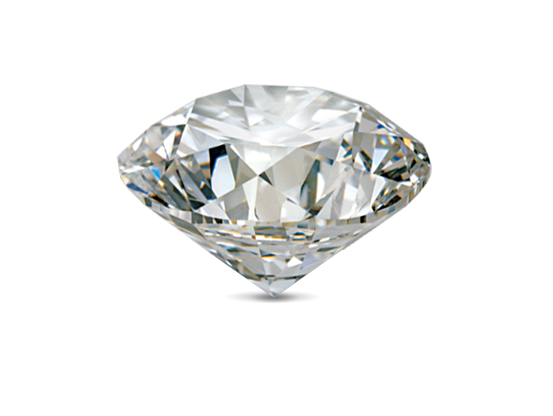 [Speaker Notes: L'affirmation exige de la pratique. Nous allons donc faire un exercice pratique.
Donnez à chacun des participants une copie de la première page de la feuille de travail intitulée « Affirmations » – Trouver le diamant brut. 
Je vais vous demander de lire chaque scénario et de déterminer les points forts dont le client a fait preuve dans le scénario. Ensuite, en fonction de ces points forts, je vous demanderai d'écrire une affirmation d'une phrase, en utilisant les principes d'affirmation discutés jusqu'à présent.
Laissez environ cinq minutes aux participants pour faire l'exercice, puis demandez à des volontaires de lire à haute voix leurs points forts et leurs affirmations.
Après une brève discussion, si nécessaire, donnez aux participants la deuxième page de la feuille de travail.]
Activité de groupe OPTIONNELLE : affirmation personnelle
Écrivez votre nom en haut d’une feuille de papier (fournie).
Facultatif : ajouter des décorations simples sur le pourtour.
Déplacez-vous dans la pièce et écrivez une affirmation sur sur le morceau de papier de chaque personne.
[Speaker Notes: FACULTATIF : si le temps le permet, les participants peuvent faire l'exercice suivant pour clôturer la séance de manière agréable.
Remarque : la diapositive 8 devra être « dévoilée » si vous choisissez de faire cet exercice.
Donnez à chaque participant un morceau de papier de couleur (A4 ou format lettre) et demandez-leur d'écrire clairement leur nom en haut. Notez qu'ils peuvent également faire quelques décorations simples près de leur nom ou le long de la bordure, mais en laissant de l'espace sur la partie principale de la page. 
Demandez à tous les participants de se lever. Expliquez que l'objectif est de se faufiler dans la salle et d'écrire une affirmation sur chacun des autres participants sur la feuille de papier de cette personne. Il peut s'agir d'une qualité qui leur est propre, de quelque chose qu'ils ont fait ou ont l'intention de faire, ou de toute affirmation qui leur vient à l'esprit. 
Donnez aux participants suffisamment de temps pour faire cet exercice, puis assurez-vous que chacun a la possibilité de lire ses affirmations par lui-même.
Demandez aux participants ce qu'ils ont ressenti à la lecture de leurs affirmations. Comment pensent-ils que leurs clients pourraient se sentir si leurs traits positifs ou leurs efforts pour changer étaient également reconnus régulièrement ?
Remarque : cet exercice convient mieux à un groupe de participants qui se connaissent déjà. S'ils ne se connaissent pas, vous pouvez les encourager à rédiger une affirmation basée sur leurs premières impressions. Cela peut encore fonctionner avec la plupart des groupes, même si cela peut sembler gênant au début.]
Y a-t-il des questions ?